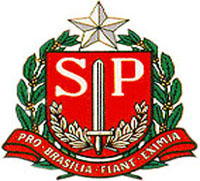 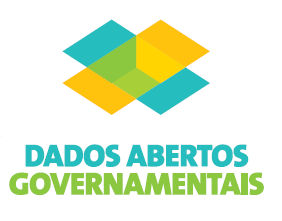 Dados Abertos Governamentais
Democracia na era digital
IV Encontro Estadual de Agentes Públicos
06/03/2013
Frederico Bortolato
DDO – Divisão de Desenvolvimento Organizacional
Agenda
Contextualização
Governo Eletrônico 
Governo Aberto
Lei de Acesso à Informação
Dados Abertos 
Definições e conceitos
Princípios
Aplicações e exemplos
Futuro
Contexto
Formas de organização social e Adm. Pública
Baseados em rede
Governo Aberto
Governo Eletrônico 
Portais Públicos
Dados Abertos
Transparência
Participação social
Hierárquica
Pouca transparência
Pouca participação
Centralização
Burocrática
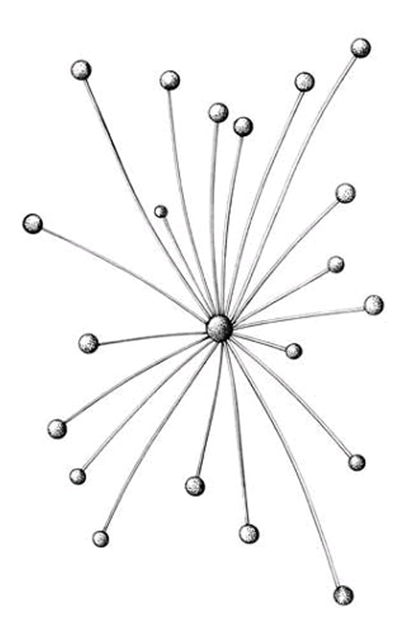 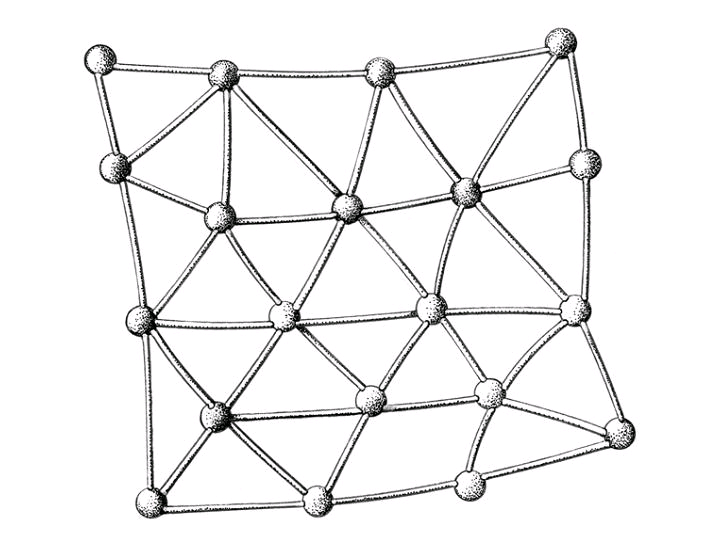 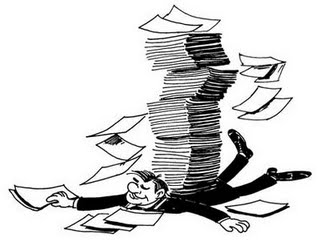 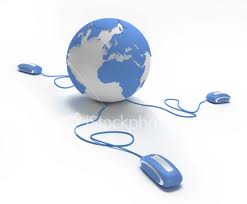 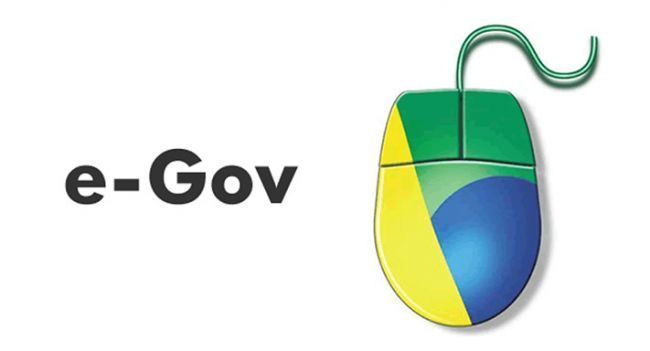 Governo Eletrônico
Adoção das TICs pelas organizações da Administração Pública, como diferentes vias através das quais se conectam e interagem com outras organizações e pessoas

Prestação de serviços públicos por meio eletrônico, ou seja, utilizando-se recursos de tecnologia da informação
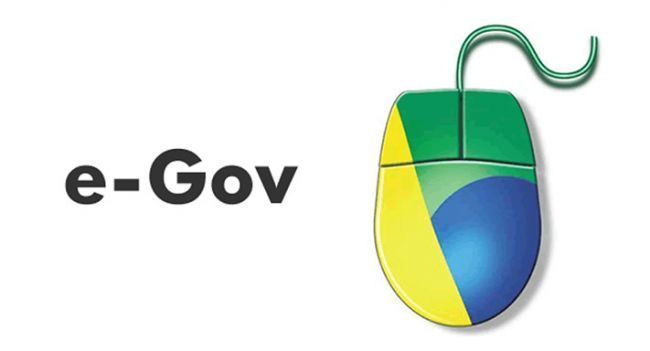 Governo Eletrônico
Automatização de processos pré-existentes em papel e nos departamentos

Dados relativos às mais variadas atividades públicas estão agora em formato digital

Perspectivas para um emprego mais efetivo do Princípio da Publicidade
Governo Aberto
Ideia de que o governo deveria ser totalmente transparente para poder ser acompanhado pelo cidadão

Tem como principal ponto de interseção com os princípios do Governo Eletrônico a participação e o controle social
Governo Aberto
Transparência de informações: para que a população entenda o funcionamento de seus governos;

Engajamento público: para que a população possa influenciar o funcionamento de seus governos ao participar de processos políticos governamentais e programas de políticas públicas;

Responsabilização: para que a população possa cobrar a responsabilidade dos governos por suas políticas e prestação de serviços.
Fonte: Nathaniel Heller
http://www.globalintegrity.org/blog/working-definition-opengov
[Speaker Notes: Nathaniel Heller é diretor da Global Integrity, uma organização independente e sem fins lucrativos para acompanhamento de governança pública e tendências de corrupção em todo o mundo.]
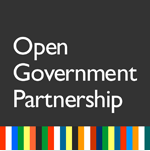 Governo Aberto - OGP
OGP - Parceria para Governo Aberto (Open Government Partnership): iniciativa internacional que visa difundir e incentivar globalmente práticas governamentais relacionadas à transparência dos governos, acesso à informação pública e participação social. (http://www.opengovpartnership.org)
Declaração de Governo Aberto
http://www.opengovpartnership.org/declara%C3%A7%C3%A3o-de-governo-aberto
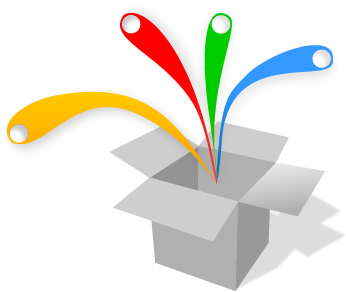 Dados Abertos
O movimento de Dados Abertos surge como uma demanda social para aumentar a transparência, a colaboração e a participação dos cidadãos nas políticas e nas ações do governo e compõe o conceito de Governo Aberto.

Um governo só pode ser considerado Aberto em sua plenitude se ele incorporar os dados abertos em suas políticas de gestão da informação
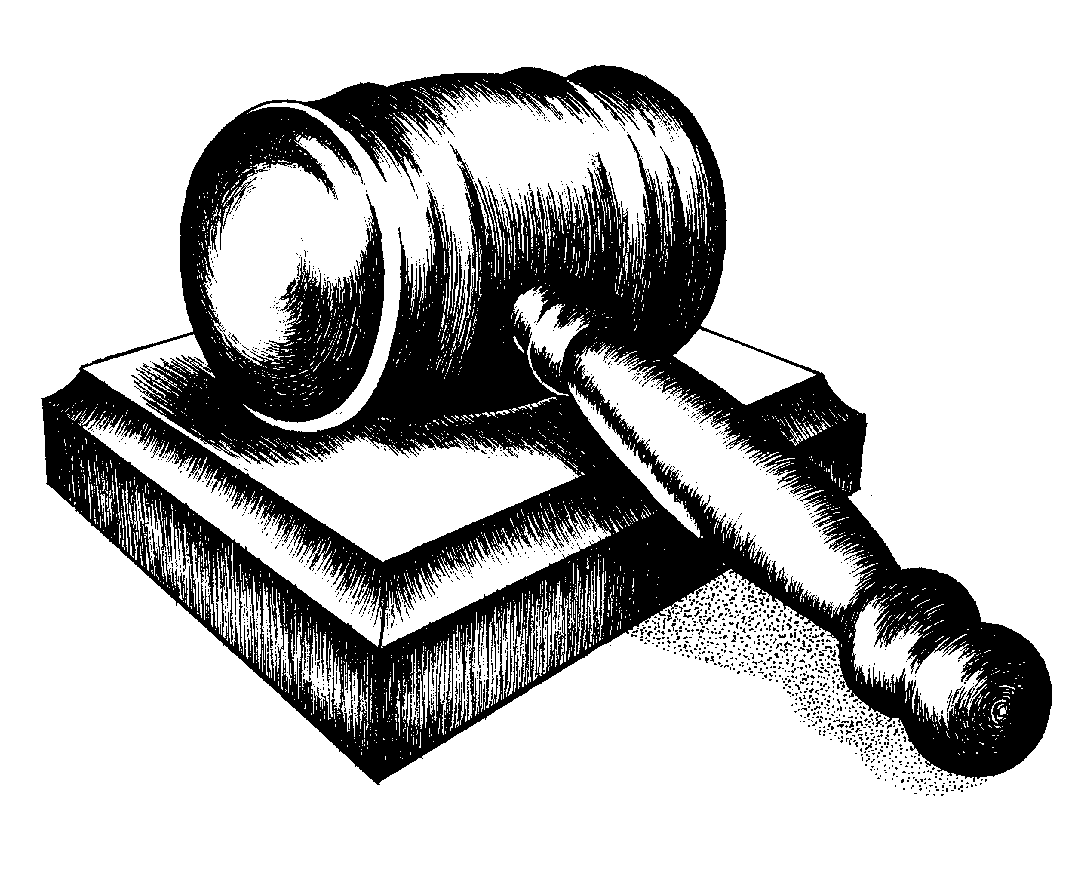 Fundamentação Legal (no Brasil)
Constituição Federal - Art. 5º, Inciso XXXIII

“todos tem direito a receber dos órgãos públicos informações de seu interesse particular, ou de interesse coletivo ou geral, que serão prestadas no prazo da lei, sob pena de responsabilidade, ressalvadas aquelas cujo sigilo seja imprescindível à segurança da sociedade e do Estado”.

Constituição Federal - Art. 37º
§ 3º A lei disciplinará as formas de participação do usuário na administração pública direta e indireta, regulando especialmente:
I - as reclamações relativas à prestação dos serviços públicos em geral, asseguradas a manutenção de serviços de atendimento ao usuário e a avaliação periódica, externa e interna, da qualidade dos serviços; 
II - o acesso dos usuários a registros administrativos e a informações sobre atos de governo, observado o disposto no art. 5º, X e XXXIII;
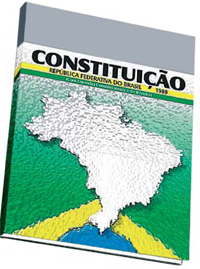 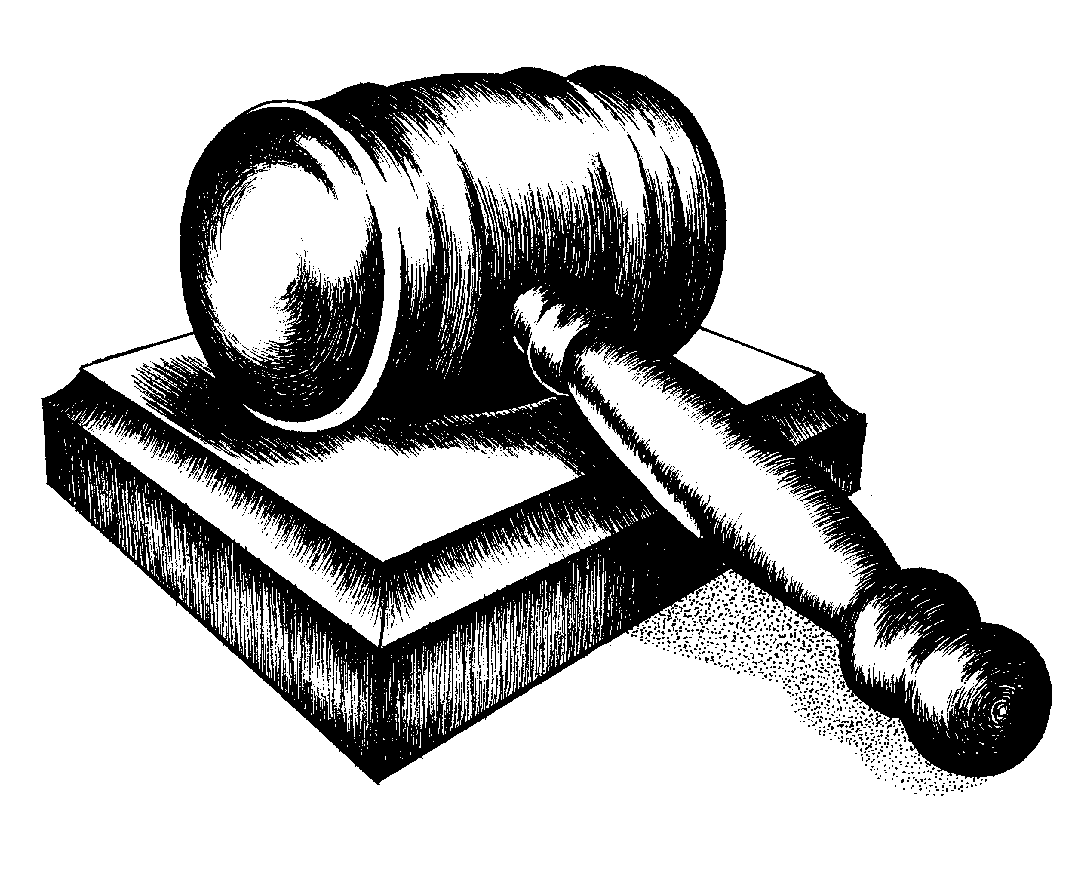 Fundamentação Legal (no Brasil)
Lei Nº 12.527, de 18 de novembro de 2011 
(Lei de Acesso a Informação Pública – LAI)
Em vigor desde 16/05/2012

Quem deve cumprir a lei (Artigo 1º, parágrafo único)  
Órgãos públicos dos três poderes (Executivo, Legislativo e Judiciário) dos três níveis de governo (federal, estadual, distrital e municipal). Incluem-se os Tribunais e Contas e os Ministérios Públicos.
Lei de Acesso a Informação Pública
Informações mínimas que devem ser fornecidas (Portais)

Conteúdo institucional

Conteúdo financeiro e orçamentário

Requisitos para os sites de órgãos públicos
O site deve ter uma ferramenta de pesquisa de conteúdo
Indicar meios de contato por via eletrônica ou telefônica com o órgão que mantém o site
Deve ser possível realizar o download das informações em formato eletrônico (planilhas e texto)
O site deve ser aberto à ação de mecanismos automáticos de recolhimento de informações, em formatos abertos e estruturados
A autenticidade e a integridade das informações do site devem ser garantidas pelo órgão
Manter atualizadas as informações disponíveis para acesso
[Speaker Notes: Conteúdo institucional
Competências
Estrutura organizacional
Endereços e telefones das unidades
Horário de atendimento ao público 
Respostas às perguntas mais freqüentes da sociedade

Conteúdo financeiro e orçamentário
Registros de repasses ou transferências de recursos financeiros, bem como de despesas
Informações de licitações (editais, resultados, contratos celebrados)
Dados gerais sobre programas, ações, projetos e obras de órgãos e entidades]
Dados Abertos – Definição
Segundo a definição da Open Knowledge Foundation, os dados são considerados abertos quando:
	
“Qualquer pessoa pode livremente usá-los, reutilizá-los e redistribuí-los, estando sujeito a, no máximo, a exigência de creditar a sua autoria e compartilhar pela mesma licença.”
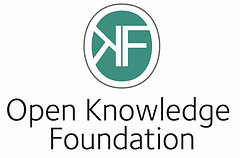 http://okfn.org
[Speaker Notes: A Open Knowledge Foundation (OKF) é uma organização sem fins lucrativos que promove o conhecimento aberto. 

Conhecimento Aberto é um conjunto de princípios e metodologias relacionadas com a produção e distribuição do conhecimento de forma aberta.
Definição: conhecimento é aberto se ele for livre para usar, reutilizar e redistribuir sem restrição legal, social ou tecnológico.]
Dados Abertos - Nova visão
Revisão do lócus central da organização pública como intérprete único das necessidades sociais e produtora direta dos serviços.

Mudança no eixo do Governo Eletrônico  cidadão não apenas mais como cliente, ele passa a ter papel ativo (protagonismo).
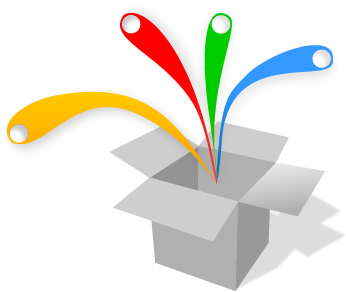 Dados Abertos
As 3 leis dos dados abertos governamentais

Se o dado não pode ser encontrado e indexado na web, ele não existe. 

Se não estiver aberto e disponível em formato compreensível por máquina, ele não pode ser reaproveitado. 

Se algum dispositivo legal não permitir sua reaplicação, ele não é útil.
Fonte: David Eaves: http://eaves.ca/2009/09/30/three-law-of-open-government-data/
[Speaker Notes: David Eaves é um empreendedor e especialista canadense de políticas públicas e ativista governo aberto.]
Princípios dos Dados Abertos
1. Completos: Todos os dados públicos estão disponíveis. Dado público é o dado que não está sujeito a limitações válidas de privacidade, segurança ou controle de acesso.
2. Primários: Os dados são apresentados tais como os coletados na fonte, com o maior nível possível de granularidade e sem agregação ou modificação.
3. Atuais: Os dados são disponibilizados tão rapidamente quanto necessário à preservação do seu valor.
4. Acessíveis: Os dados são disponibilizados para a o maior alcance possível de usuários e para o maior conjunto possível de finalidades.
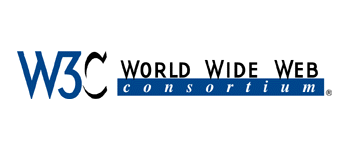 http://www.opengovdata.org/home/8principles
[Speaker Notes: O Consórcio World Wide Web (W3C) é uma comunidade internacional que desenvolve padrões com o objetivo de garantir o crescimento da web.]
Princípios dos Dados Abertos
5. Compreensíveis por máquinas: Os dados são razoavelmente estruturados de modo a possibilitar processamento automatizado.
6. Não discriminatórios: Os dados são disponíveis para todos, sem exigência de requerimento ou cadastro.
7. Não proprietários: Os dados são disponíveis em formato sobre o qual nenhuma entidade detenha controle exclusivo.
8. Livres de licenças:  Os dados não estão sujeitos a nenhuma restrição de direito autoral, patente, propriedade intelectual ou segredo industrial. Restrições sensatas relacionadas à privacidade, segurança e privilégios de acesso são permitidas.
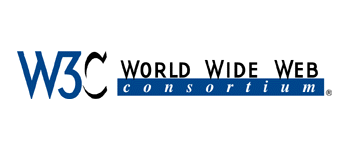 http://www.opengovdata.org/home/8principles
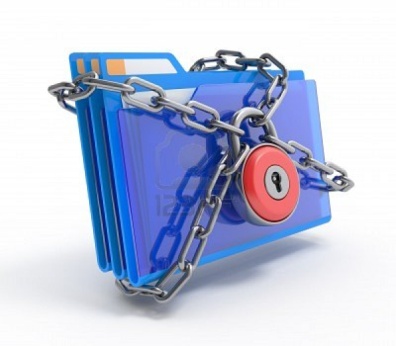 Dados Fechados
Informações em um banco de dados ou um website que apenas usuários registrados podem acessar os dados. 

Copyright, Licenças ou Patentes para proibir a reutilização da informação.

Tempo de limite para o uso dos dados.

Uso de uma tecnologia proprietária em protocolos ou criptografia para disponibilizar os dados.
The Open Mind Principle
"O melhor uso que poderá ser feito com seus dados certamente será feito por outros e não por você.“
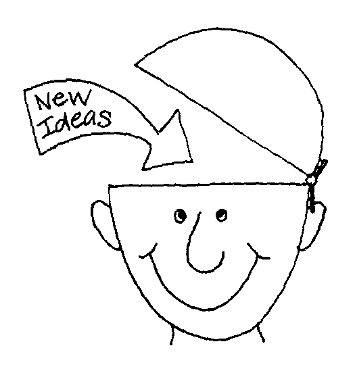 Permite que a inteligência coletiva crie melhores formas de trabalhar com os dados do que os próprios governos poderiam fazer
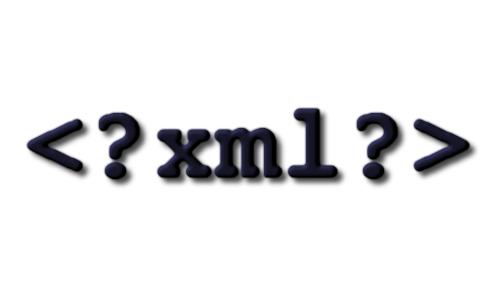 Formatos Abertos
TXT (Arquivo Texto)
CVS (Comma-Separated Values)
XML (Extensible Markup Language)
ODS (Open Document Spreadsheet)
JSON (JavaScript Object Notation)
RDF (Resource Description Framework)

API’s
Web Services
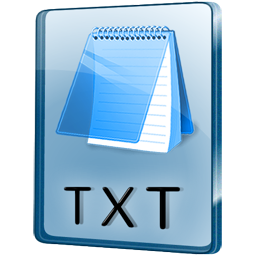 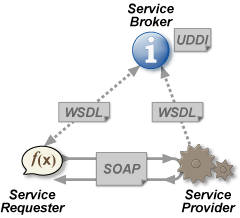 De que dados se está falando?
O foco não está em dados pessoais

Dados governamentais públicos, aqueles que já estão ou deveriam estar expostos para a sociedade
Dados Abertos Governamentais (no mundo)
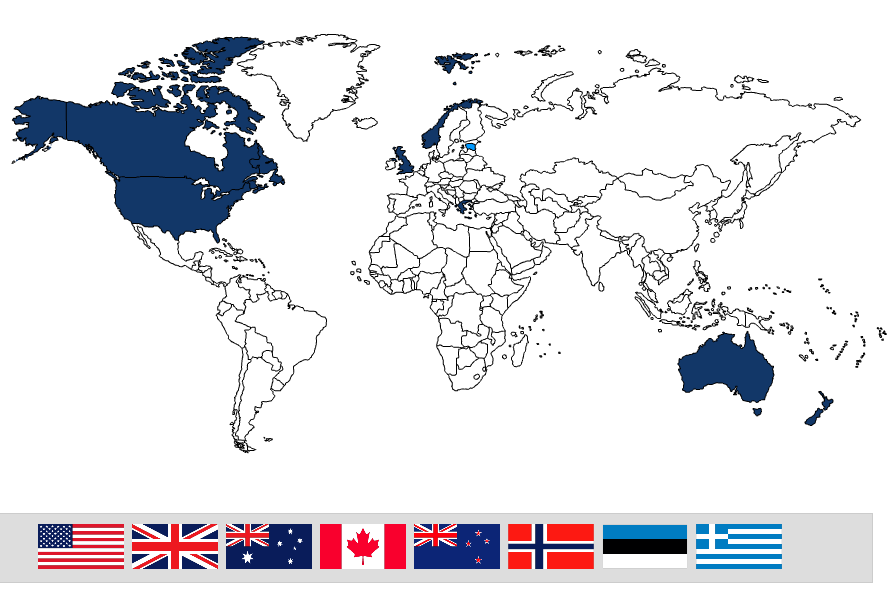 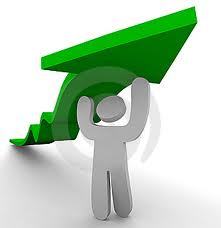 Geração de Valor
Transparência e controle democrático;
Participação popular;
Empoderamento dos cidadãos;
Inovação;
Melhora na eficiência e efetividade de serviços governamentais;
Medição do impacto das políticas públicas;
Conhecimentos novos a partir da combinação de fontes de dados e padrões.
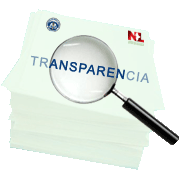 Mashups
Um mashup é um website ou uma aplicação web que usa conteúdo de mais de uma fonte para criar um novo serviço completo.
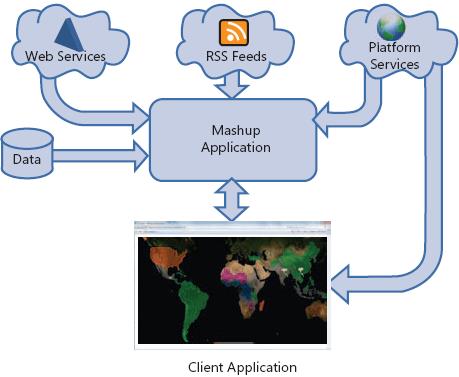 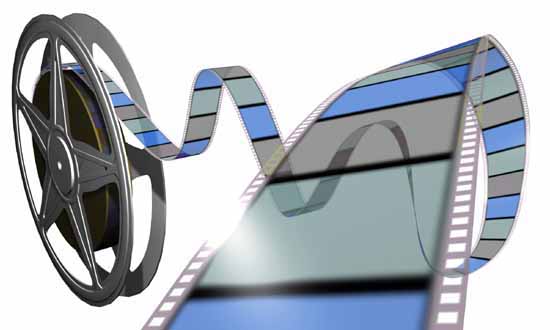 Tim Berners-Lee:  The year open data went worldwide
Vídeo sobre OpenData
Fonte: http://www.ted.com/talks/tim_berners_lee_the_year_open_data_went_worldwide.html
Preço dos Combustíveis
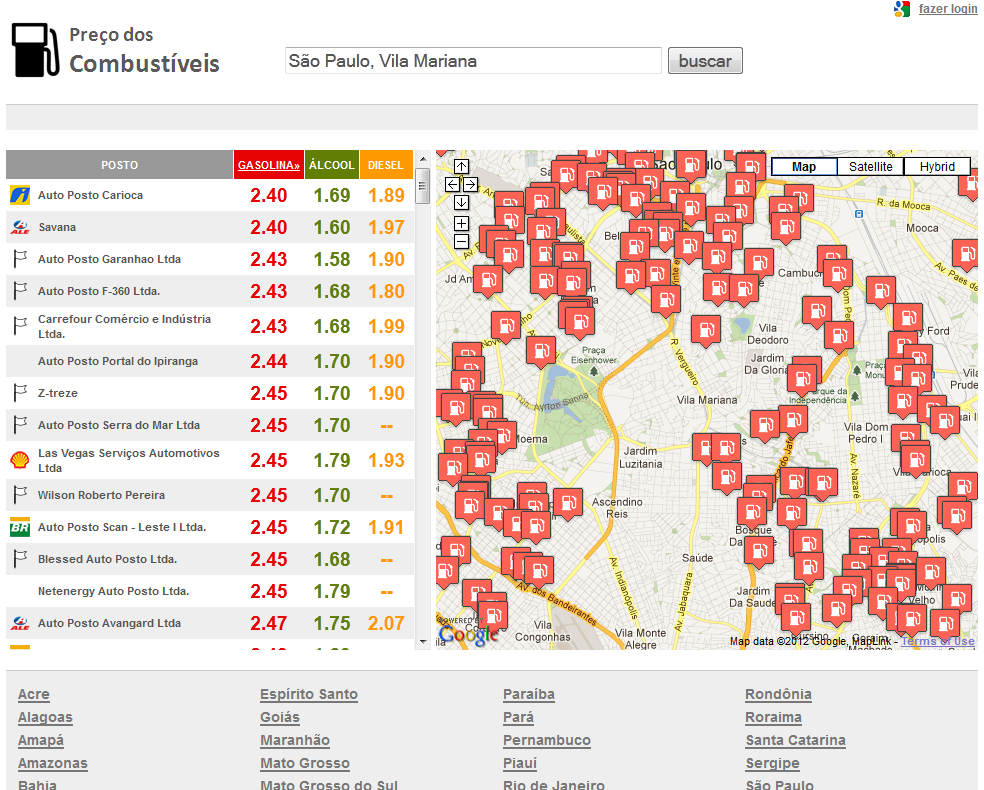 http://www.precodoscombustiveis.com.br
Pra onde foi meu dinheiro?
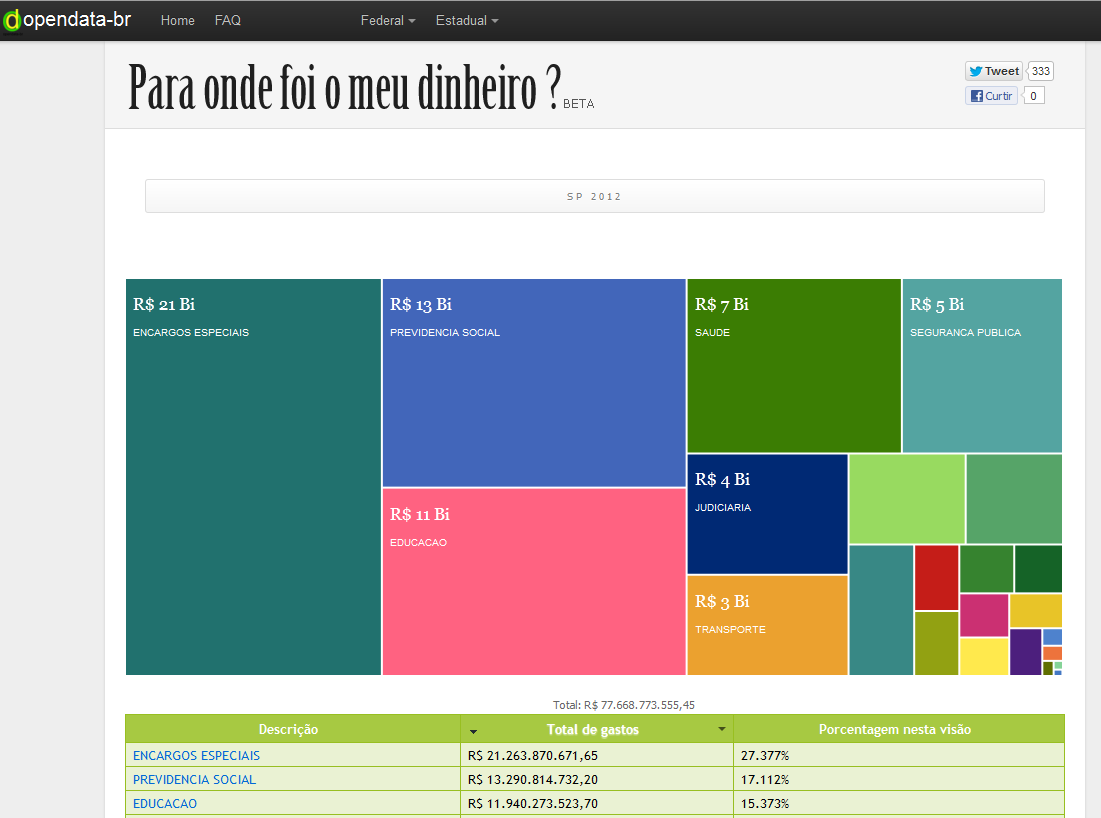 http://www.paraondefoiomeudinheiro.com.br
[Speaker Notes: Fonte dos dados: É o Portal da transparência (http://www.portaldatransparencia.gov.br/).]
Dados do PAC
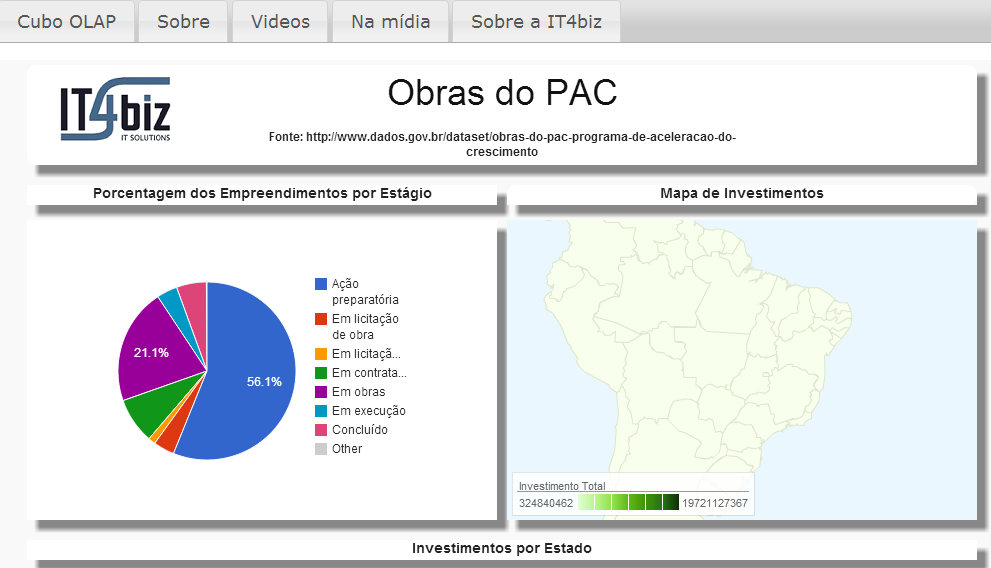 http://www.it4biz.com.br/apps/dados.gov.br/obrasdopac/
[Speaker Notes: Este aplicativo mostra, de diversas maneiras, os investimentos realizados nas Obras do PAC

Os dados utilizados para este aplicativo foram extraídos do site Dados.gov.br]
Futuro
Dados Ligados e Web Semântica
Interoperabilidade: bases de dados interligadas entre o próprio governo
Uso das redes sociais: aproximação, avaliação e ambiente de troca
Crowdsourcing: produção colaborativa
Cidadão como protagonista de fato
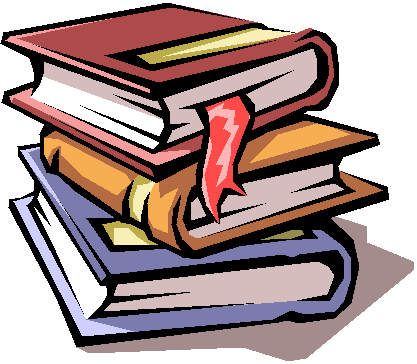 Referências
LEI Nº 12.527, DE 18 DE NOVEMBRO DE 2011 – Lei de Acesso a Informação Pública
http://www.planalto.gov.br/ccivil_03/_Ato2011-2014/2011/Lei/L12527.htm

Portal da ALESP
http://www.al.sp.gov.br/portal/site/Internet/

As três leis e os oito princípios dos Dados Abertos Governamentais (W3C.Br)
http://www.w3c.br/divulgacao/pdf/dados-abertos-governamentais.pdf

Manual dos Dados Abertos: Governo traduzido e adaptado do opendatamanual.org
http://www.w3c.br/pub/Materiais/PublicacoesW3C/Manual_Dados_Abertos_WEB.pdf

Manual dos Dados Abertos: Desenvolvedores
http://www.w3c.br/pub/Materiais/PublicacoesW3C/manual_dados_abertos_desenvolvedores_web.pdf

Open Government Working Group – Oito princípios dos dados abertos governamentais
http://www.opengovdata.org/

David Eaves – As três leis do dado aberto governamental
http://eaves.ca/

CONSTITUIÇÃO DA REPÚBLICA FEDERATIVA DO BRASIL
http://www.planalto.gov.br/ccivil_03/constituicao/constitui%C3%A7ao.htm

 Guia de Abertura de Dados – INDA
https://www.consultas.governoeletronico.gov.br/ConsultasPublicas/download.do?acao=arquivoDocumentoItem&tipo=pdf&id=588

 OWL – Ontology Web Language – Wikipedia
http://pt.wikipedia.org/wiki/OWL
Dúvidas?
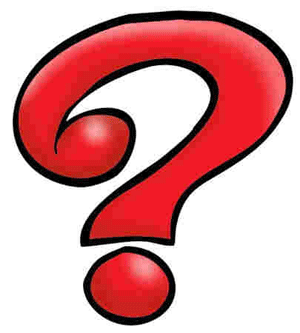 Frederico Bortolato
DDO – Divisão de Desenvolvimento Organizacional
fbortolato@al.sp.gov.br